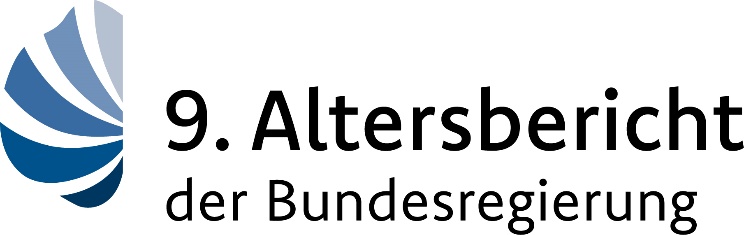 Impuls auf der Klausursitzung der Evangelischen Arbeitsgemeinschaft für Altenarbeit (EAfA) 
in der EKD am 22. Juli 2024


Alt werden in Deutschland
Vielfalt der Potenziale und Ungleichheit der Teilhabechancen
Zum Neunten Altersbericht der Bundesregierung
Prof. Dr. Martina Brandt
TU Dortmund
Vorsitzende der Neunten Altersberichtskommission
1
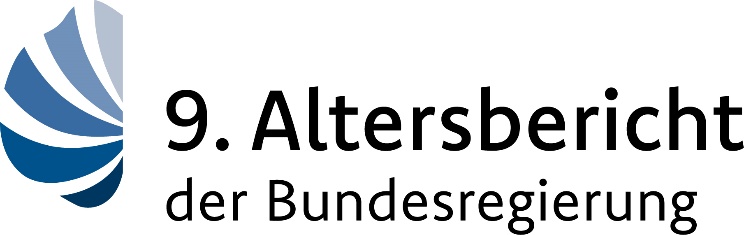 Übersicht
Der Start
Auftrag und Kommission
Der Weg
Zeitplan und Schwerpunkte
Das Ziel
Ergebnisse und Kernbotschaften
2
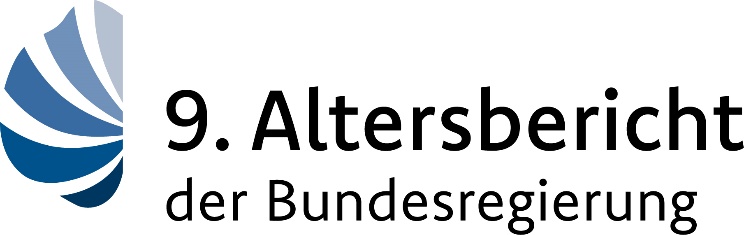 Der Start
3
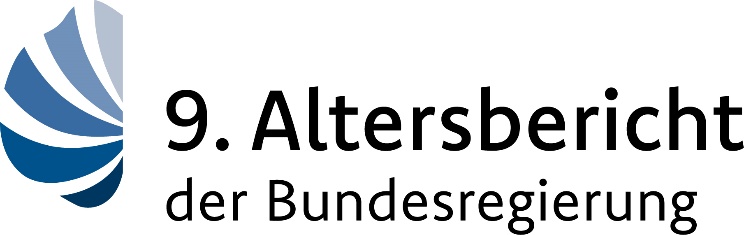 Kommission
6. Juli 2022: Berufung der elf Mitglieder durch die Bundesseniorenministerin Lisa Paus
Auftrag, bis zum 11. Juli 2024 einen Bericht zu erstellen
Thema: Alt werden in Deutschland – Potenziale und Teilhabechancen
Kommissionsmitglieder aus verschiedenen wissenschaftlichen Disziplinen:
Psychologie,
Soziologie,
Gerontologie,
Gesundheitswissenschaft
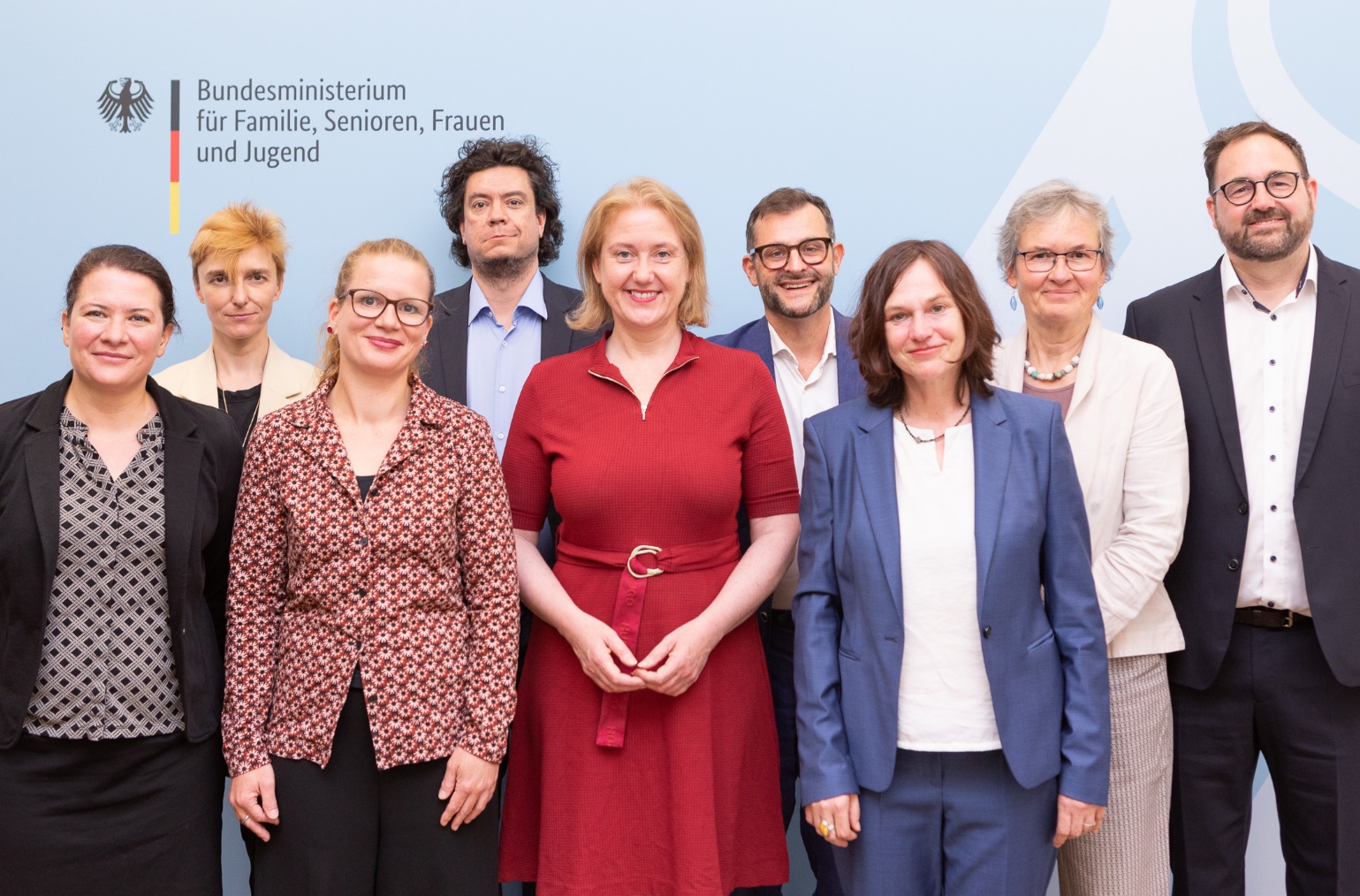 © Jens Liebchen/DZA
4
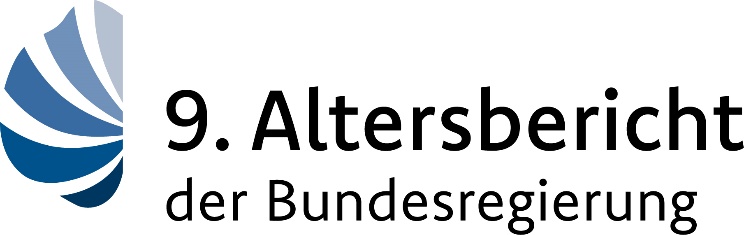 Berichtsauftrag in Kürze
Allgemeine Bestandsaufnahme: Unterschiedlichkeit der Lebenssituationen älterer Menschen
Möglichkeiten zur gesellschaftlichen Teilhabe für alle älteren Menschen 
Sicherung und Verbesserung von Zugangschancen, Potenziale
verschiedene, sich gegenseitig verstärkende Formen von Ungleichheit
Ursachen und Erscheinungsformen von Altersdiskriminierung
Vielfalt (z.B. ältere Menschen mit Migrationsgeschichte, LSBTI*-Personen) und regionale Unterschiede
Gesundes Altern, Stärkung sozialer Netze und Bekämpfung von Einsamkeit
5
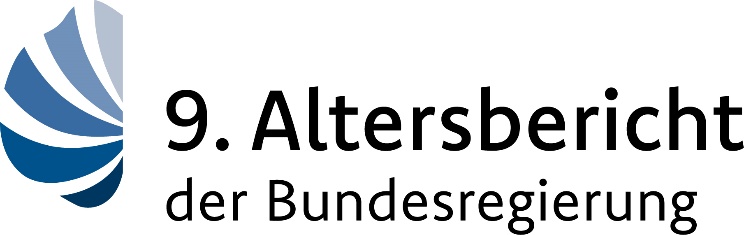 Die Kommission
6
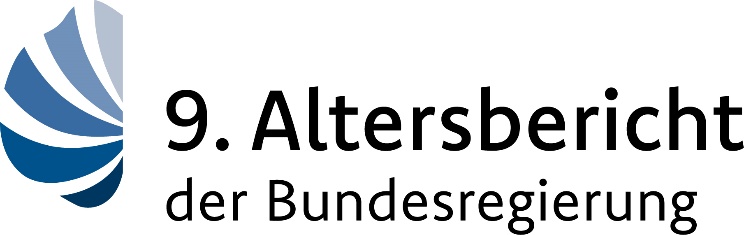 Kommissionsmitglieder
Prof. Dr. Martina Brandt, VorsitzendeSozialstruktur und Soziologie alternder Gesellschaften, TU Dortmund
Prof. Dr. Klaus Rothermund, stellvertretender Vorsitzender © Foto privatAllgemeine Psychologie, Friedrich-Schiller-Universität Jena
Prof. Dr. Antonio Brettschneider © Foto Jens Liebchen/DZAKommunale Sozialpolitik, TH Köln
Prof. Dr. Eva-Marie Kessler © Foto Jens Liebchen/DZAGerontopsychologie, Medical School Berlin 
Prof. Dr. Susanne Kümpers © Foto Jens Liebchen/DZAQual. Gesundheitsforschung, Soziale Ungleichheit und Public Health Strategien (i.R.), Hochschule Fulda
Prof. Dr. Sonia Lippke © Foto Jens Liebchen/DZAGesundheitspsychologie und Verhaltensmedizin, Constructor University, Bremen
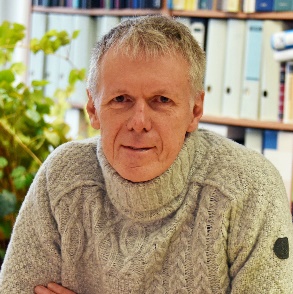 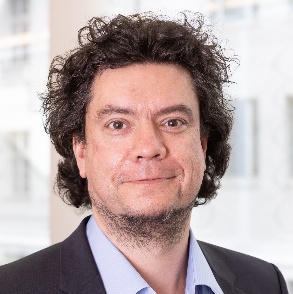 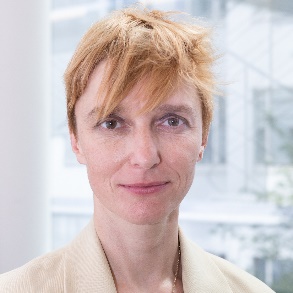 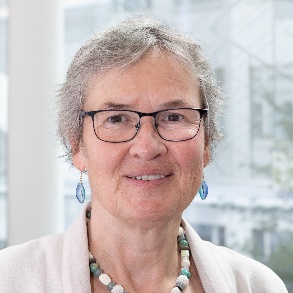 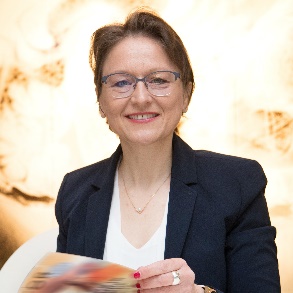 7
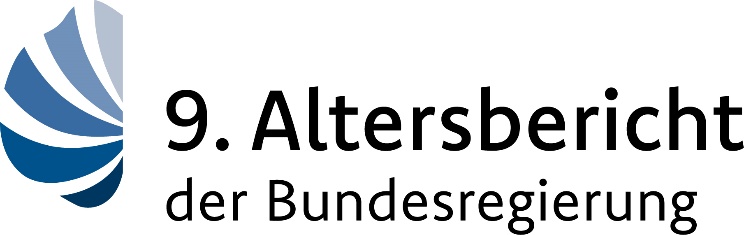 Kommissionsmitglieder
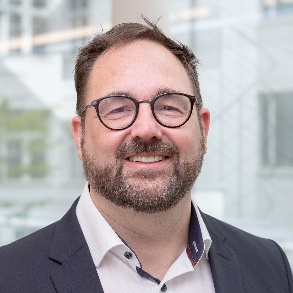 Prof. Dr. Ralf Lottmann © Foto Jens Liebchen/DZAGesundheitspolitik, Hochschule Magdeburg-Stendal
Prof. Dr. Liane Schenk © Foto Jens Liebchen/DZAVersorgungsforschung mit dem Schwerpunkt „vulnerable Gruppen“, Charité Berlin
Prof. Dr. Clemens Tesch-Römer © Foto Christoph Soeder/DZADeutsches Zentrum für Altersfragen (DZA), Berlin 
Prof. Dr. Andrea Teti © Foto Jens Liebchen/DZAGerontologie mit Schwerpunkt „Altern und Gesundheit“, Universität Vechta
Prof. Dr. Dr. Hürrem Tezcan-Güntekin © Foto Jens Liebchen/DZAInterprofessionelle Handlungsansätze mit Schwerpunkt auf qualitativen Forschungsmethoden in Public Health, Alice Salomon Hochschule Berlin
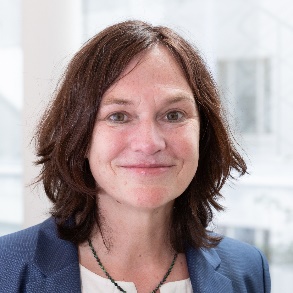 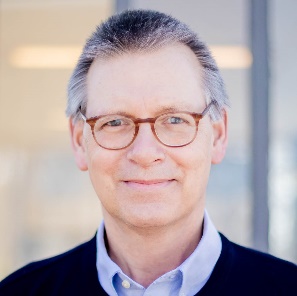 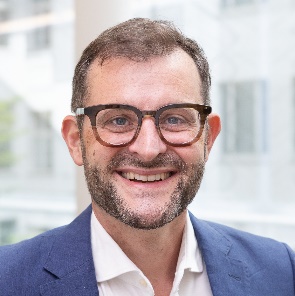 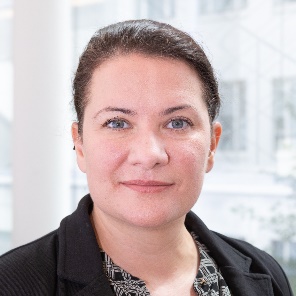 8
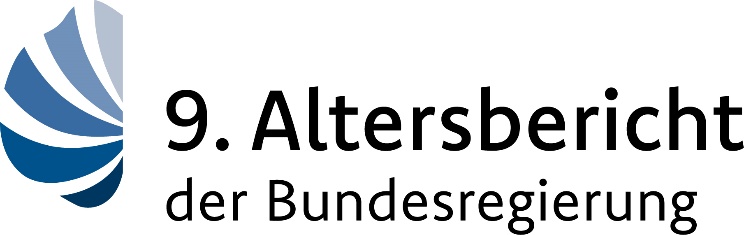 Der Weg
9
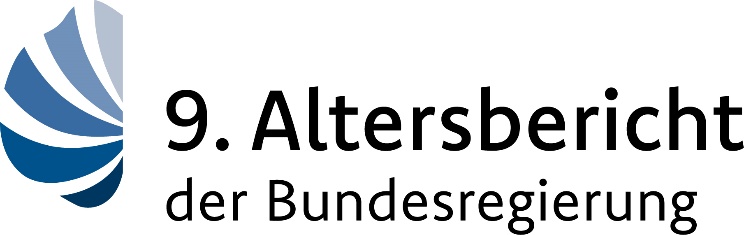 Zeit und Arbeitsplan
Voraussichtlich Dezember 2024: Veröffentlichung des Berichts als BT-Drucksache
Vergabe von 9 Expertisen
11. Juli 2024: Übergabe des Berichts der Kommission an das BMFSFJ
5 Workshops, 3 Anhörungen mit Expert*innen
Gemeinsame Fachtagung mit der BAGSO
Bundesregierung erarbeitet Stellungnahme
2022
2024
2023
17 Kommissionssitzungen (DZA & online)
Berufung und konstituierende Sitzung am 6. Juli 2022
10
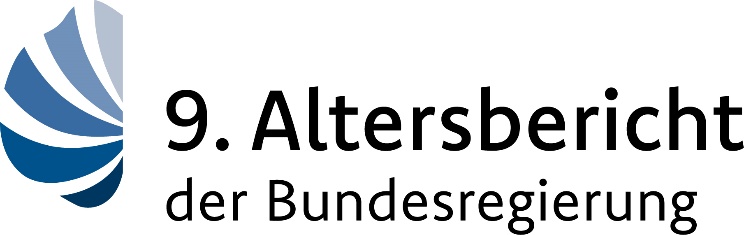 Inhaltliche Schwerpunkte
Soziale Ungleichheit
Altersarmut
Gesundheit
Diversität
Sexuelle Vielfalt
Migration, Rassismus
Individuelle Perspektiven
Altersbilder
Einsamkeit
Individuen im Kontext
Altersdiskriminierung
Sozialpolitische Einflüsse
Multi-disziplinär & -methodisch, empirisch fundiert
Intersektionalität
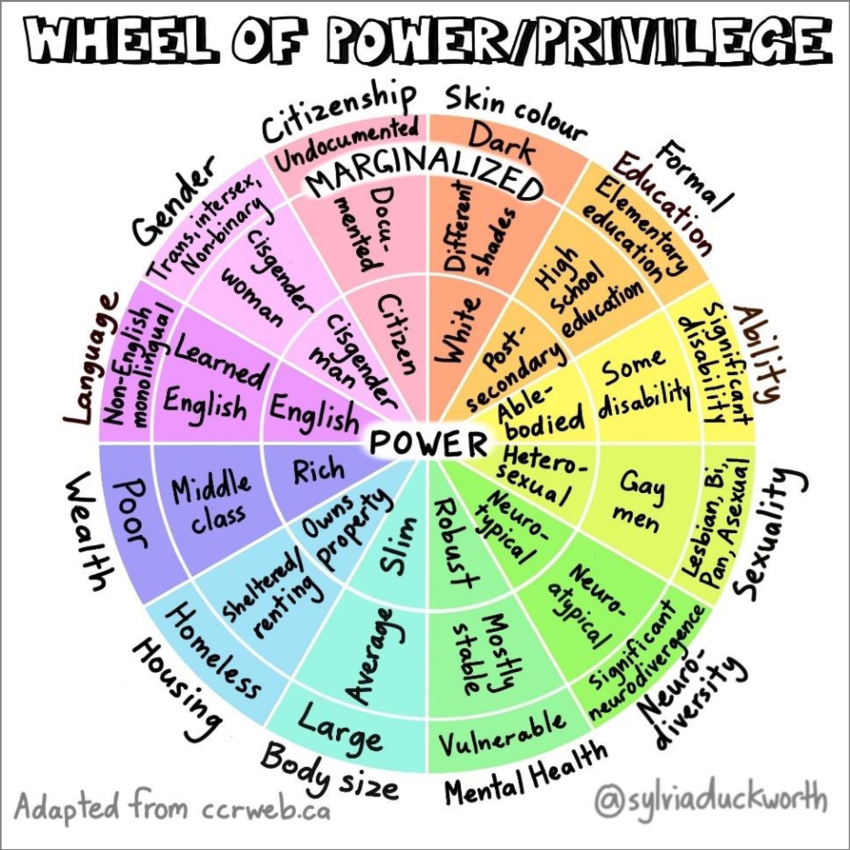 11
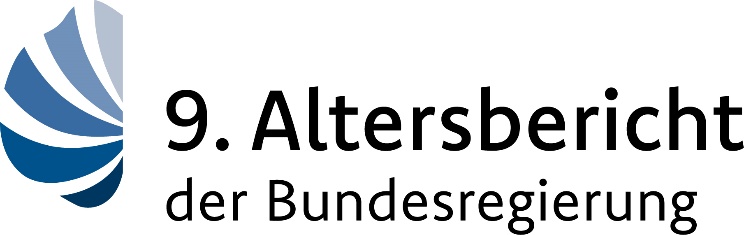 Teilhabe
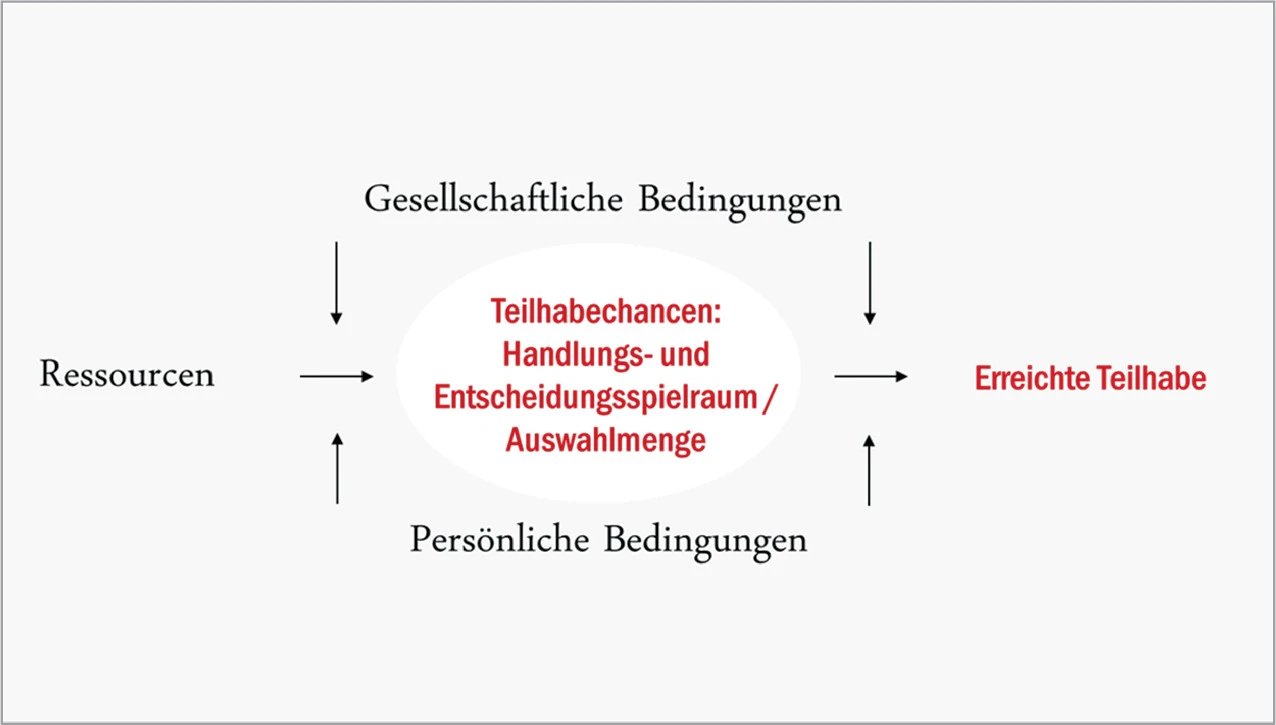 12
(Quelle: Bartelheimer et al. 2022)
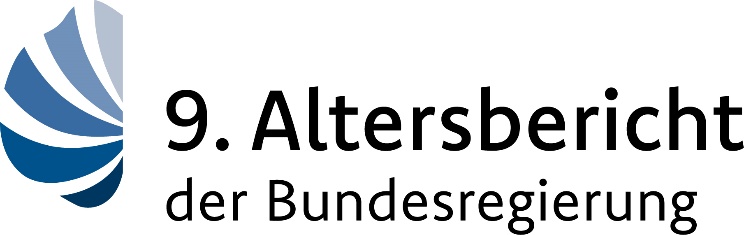 Teilhabe – individuell und strukturell
Zugänge/Barrieren, Ressourcen, Motivation
Erreichte Teilhabe (?)
Teilhabechancen
intrinsisch motiviert
+
+
Verpflichtung
Not/Zwang   	                  		erkämpft
verbo(r)gene Präferenzen	              Verzicht
Verzicht
-
-
Benachteiligung
13
Gleichberechtigt, selbstbestimmt, mitverantwortlich
(Quelle: eigene Darstellung)
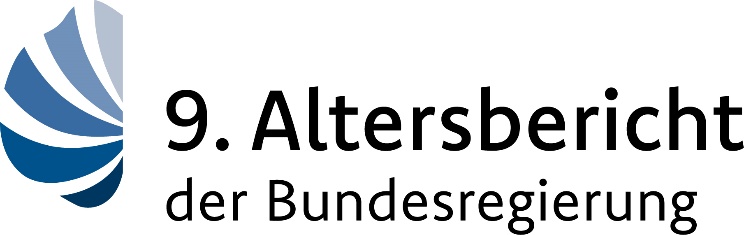 Schema F – einmal durchdekliniert am Beispiel Erwerbsarbeit im Alter
Erreichte Teilhabe (?)
Teilhabechancen
Ich kann und möchte arbeiten und tue es (unter guten Bedingungen)
+
+
Ich kann arbeiten, ich möchte nicht, tue es aber
ich kann arbeiten, ich möchte (nicht) und tue es nicht
ich kann nicht arbeiten, ich möchte (nicht) und tue (muss) es
Ich kann nicht arbeiten, ich möchte nicht und tue es nicht
-
-
Ich kann nicht arbeiten, ich möchte, aber tue es nicht
14
Gleichberechtigt, selbstbestimmt, mitverantwortlich
(Quelle: eigene Darstellung)
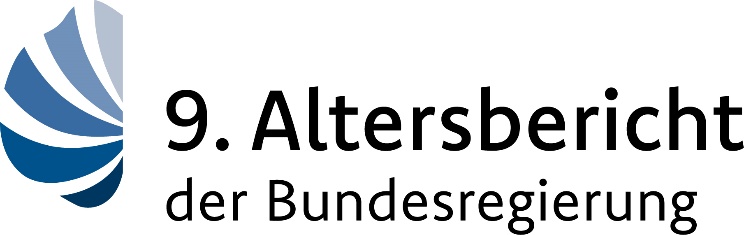 Facetten von Teilhabe
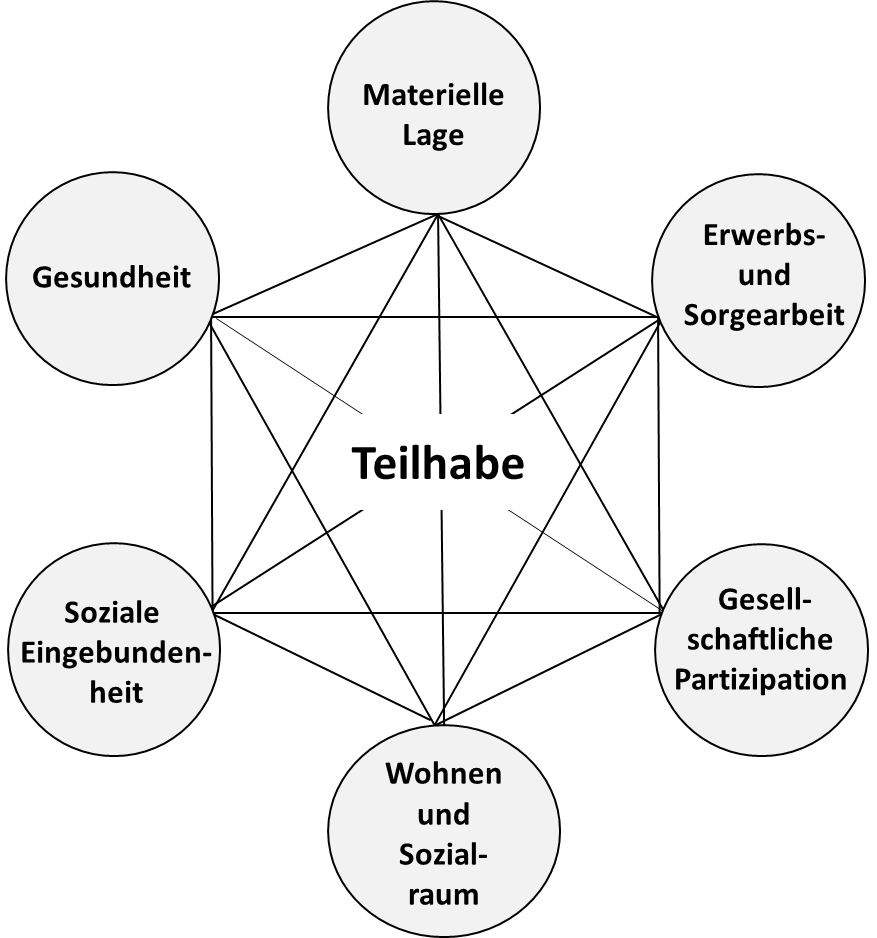 15
(Quelle: eigene Darstellung)
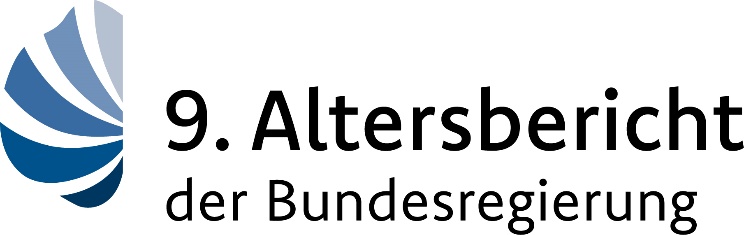 Gliederung
I. 	Ausgangslage
		1. Alt werden in Deutschland – Potenziale und Teilhabechancen im Wandel
II. 	Lebenssituationen und Teilhabekonstellationen
2. Materielle Lage 
3. Erwerbsarbeit, Sorgearbeit und Partizipation
4. Wohnen und Sozialraum 
5. Gesundheit und Versorgung
III. 	Vielfalt der Potenziale und Ungleichheit der Teilhabechancen
6. Ageismus: Altersbilder, Altersnormen und Altersdiskriminierung
7. Migration und Rassismus
8. Sexuelle und geschlechtliche Vielfalt
9. Intersektionale Ungleichheiten
IV. 	Politische Implikationen für selbstbestimmte Teilhabe
10. Eine integrierte Politik für ein gutes Leben im Alter
11. Empfehlungen
16
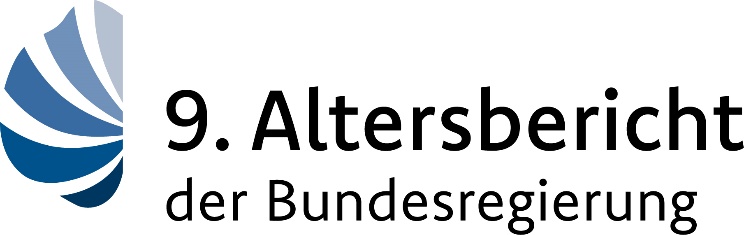 Die Ergebnisse
17
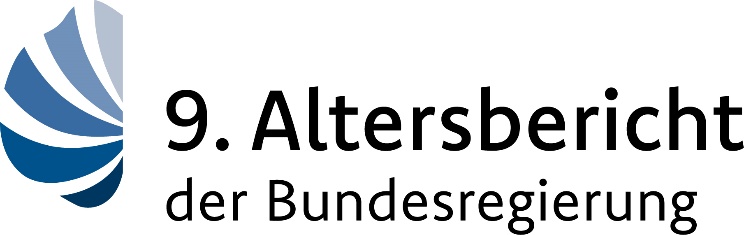 Ziele
Fokus auf die Lebenssituationen und Möglichkeitsräume von Menschen und Gruppen
Unterbelichtete Gruppen besonders im (intersektionalen) Blick 
Starke empirische Fundierung, Forschungs- und Datenlücken aufzeigend 
Blick auf Potenziale und Chancen, strukturelle Barrieren
Verbindung individueller (psychologischer) und struktureller (soziologischer) Betrachtungen

->  Alt werden in Deutschland – Vielfalt der Potenziale und Ungleichheit der Teilhabechancen
Ziel: Gleichberechtigte, selbstbestimmte, mitverantwortliche Teilhabe – individuell & strukturell
Beitrag: Handlungsempfehlungen zur Förderung von Teilhabechancen und zum Abbau struktureller Barrieren (und zur Füllung von Datenlücken)
18
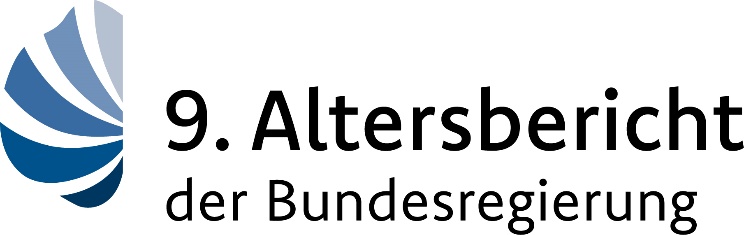 Kernbotschaften
Teilhabechancen sind sozial ungleich verteilt, je nach Alter, Bildung, Einkommen, Gesundheit, Geschlecht, Migrationsstatus, sexueller Orientierung und geschlechtlicher Identität und Region
Die Überschneidung sozialer Ungleichheiten kann im individuellen Fall zu gravierenden Benachteiligungen führen. Verschränkte soziale Ungleichheiten verschärfen sich über den Lebenslauf, sie verhindern Teilhabe im Alter und verstellen damit Potenziale und Chancen für die gesamte Gesellschaft 
– hochaltrige Frauen mit Migrationsgeschichte, häufig mit niedriger Bildung, lebenslanger Pflegeverantwortung, alleinlebend, in schlechter Gesundheit und Altersarmut.
19
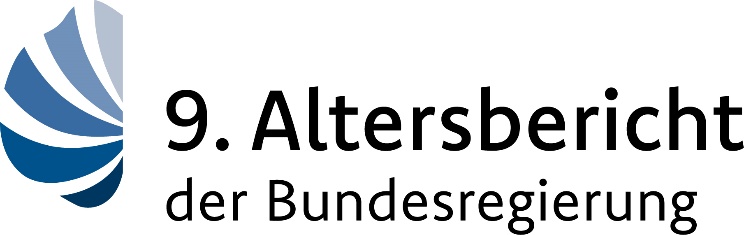 Kernbotschaften
Gesellschaftliche Teilhabe für alle älteren Menschen ist in einer Gesellschaft des langen Lebens kein „Luxusgut“, gerade in einer Zeit tiefgreifender Veränderungen und Krisen 
Um Teilhabechancen für alle zu eröffnen, müssen gesellschaftliche Vielfalt anerkannt und soziale Ungleichheiten (u.a. aufgrund von Geschlecht, Herkunft oder Lebensweise) und Ageismus bekämpft werden
Hierfür sind geeignete diversitätssensible strukturelle und politische Rahmenbedingungen notwendig, deren Gestaltung auf belastbaren wissenschaftlichen Erkenntnissen beruht 
– wie u.a. aufsuchende Hilfen, monetäre Anerkennung von Sorgearbeit, Weiterentwicklung Familienpflegezeit, Maßnahmen zur Vereinbarkeit von Sorge- und Erwerbsarbeit, Abbau von Barrieren zum Grundsicherungsbezug.
20
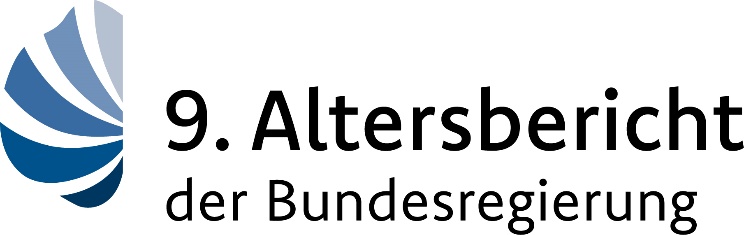 … und hier speziell
Versäulung von Strukturen und Fragmentierung von Projekten abbauen 
Nachhaltige, inklusive, koordinierte, vernetzte Strukturen innerhalb und über Träger hinweg aufbauen
Diskurs über den Umgang mit zunehmender gesellschaftlicher Vielfalt (im Alter) vorantreiben
Sensibilisierung für und Bekämpfung von Diskriminierung (z.B. „Kirche gegen Rechtsextremismus“, „inklusive Kirche“)
Intergenerationale Orte der Begegnung, vielfältige Beteiligung
niedrigschwellige Beratung, zugehende Unterstützungsangebote und präventive Hausbesuche
„Alter neu denken“!
21
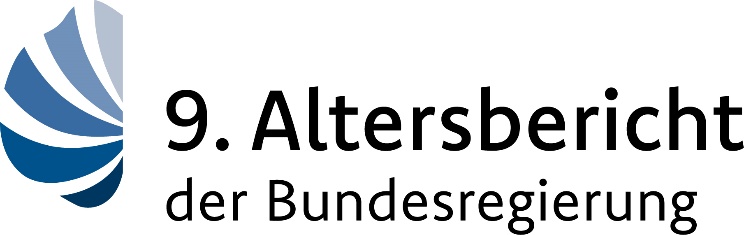 Wir freuen uns auf die Veröffentlichung!
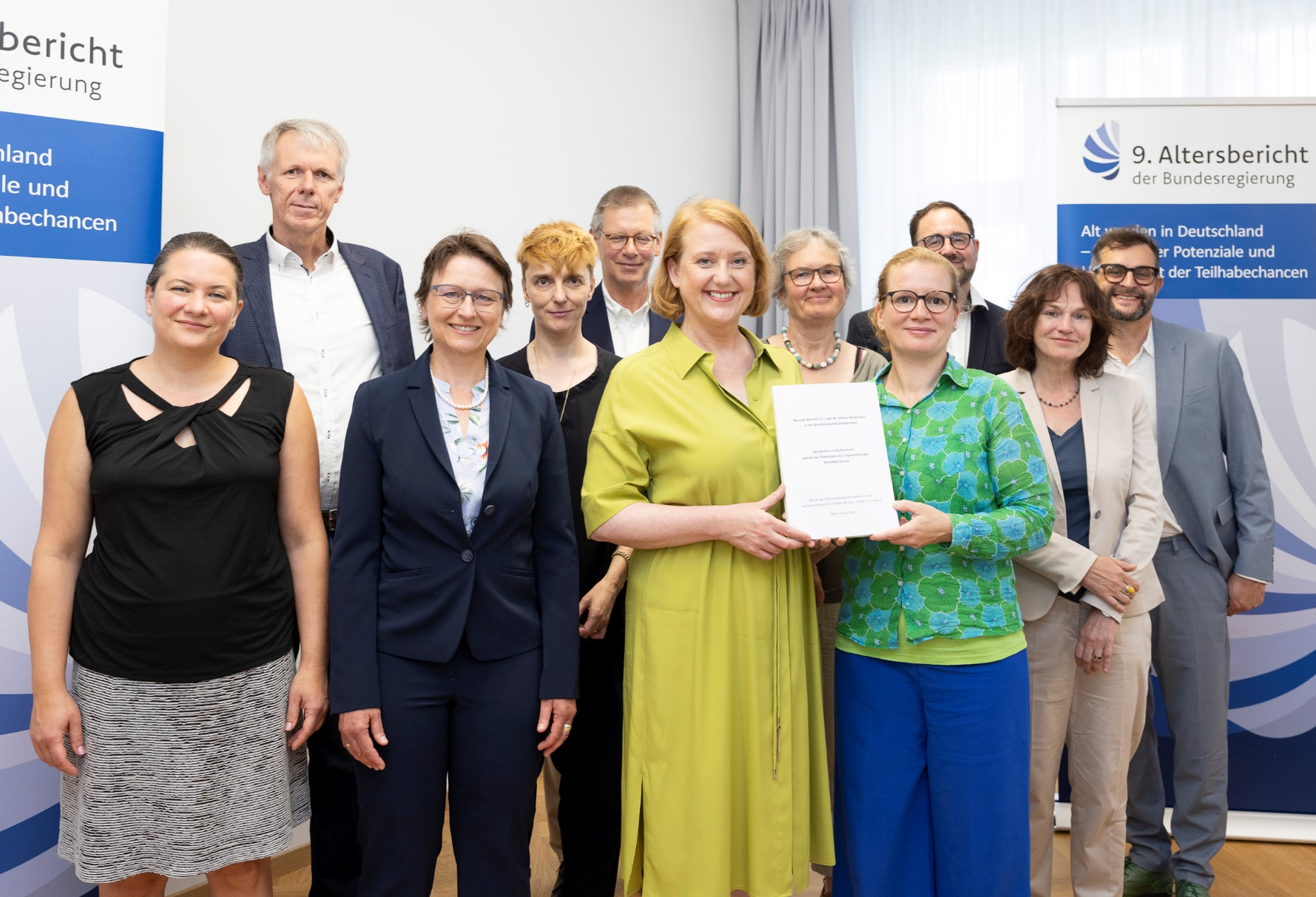 © Foto Jens Liebchen/DZA
22